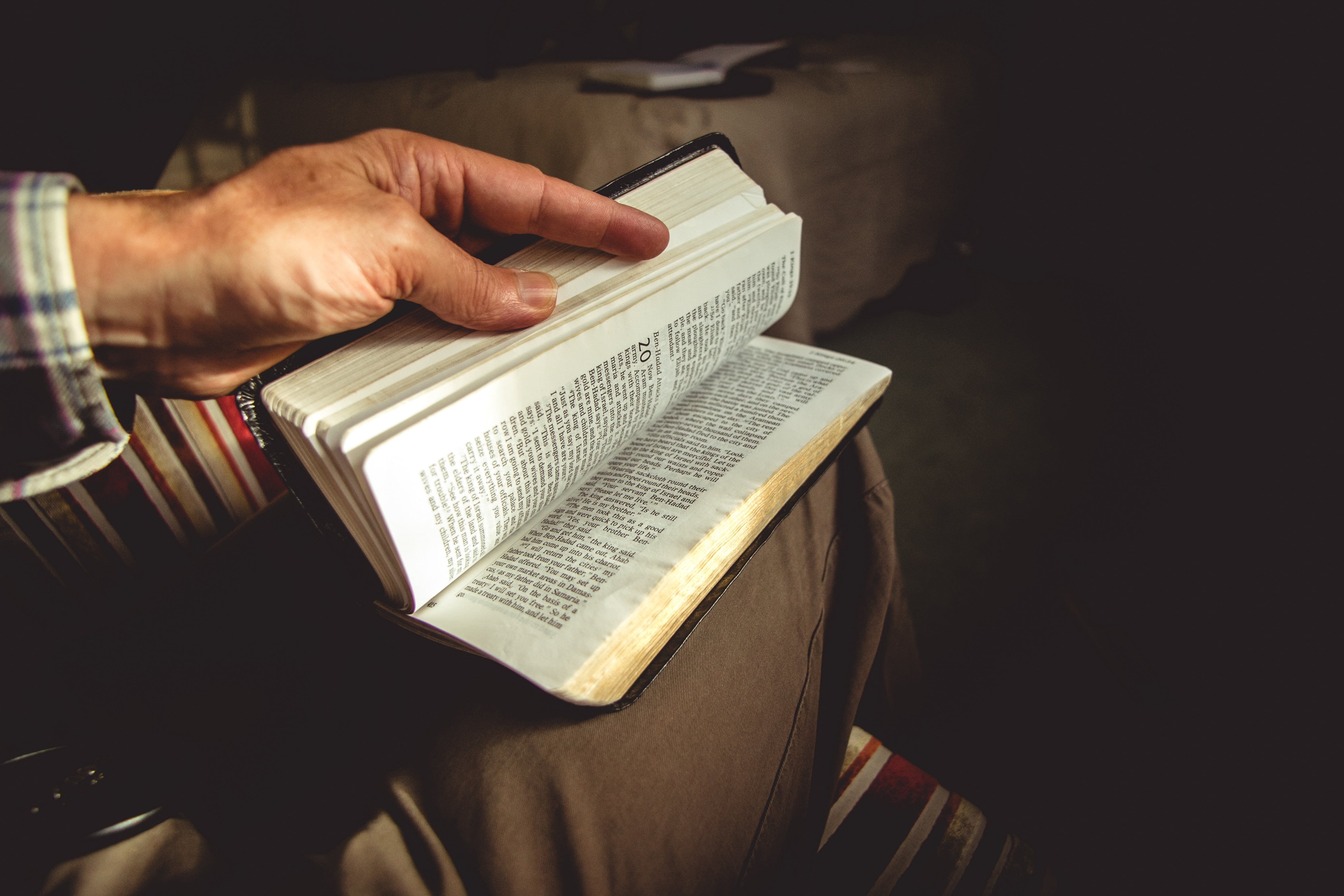 By         What Authority
Luke 20:1-8
Rejecting the      Authority of the Lord
To Reject the Lord’s Authority is to Reject
Spiritual Success – Matthew 7:21-23
Spiritual Stability – Matthew 7:24-27
The Lord’s Love – Jude 20-21; John 15:9-10
Salvation – Acts 4:12
To Reject the Lord’s Authority is to be Rejected by the Lord
Adam and Eve – Genesis 2-3
Moses – Numbers 20
King Saul – 1 Samuel 13
The Jews – Luke 20
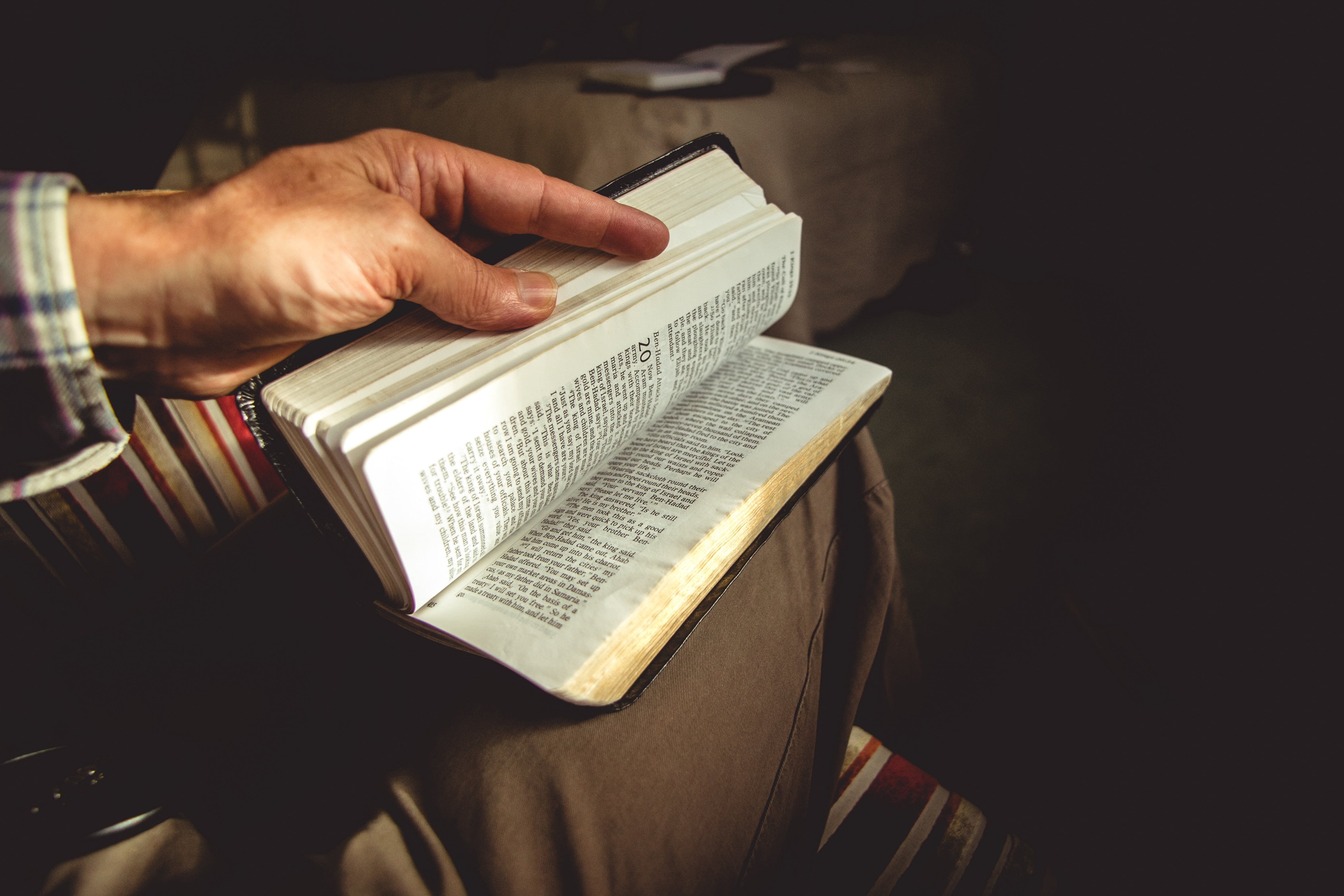 By         What Authority
Luke 20:1-8
Rejecting the      Authority of the Lord